Cost estimate for iRPC at fs.com
Jacket: Low Smoke Zero Halogen (LSZH)
Note: Compliance with CERN IS23 is not evaluated in this estimate
https://edms.cern.ch/document/335745/LAST_RELEASED/
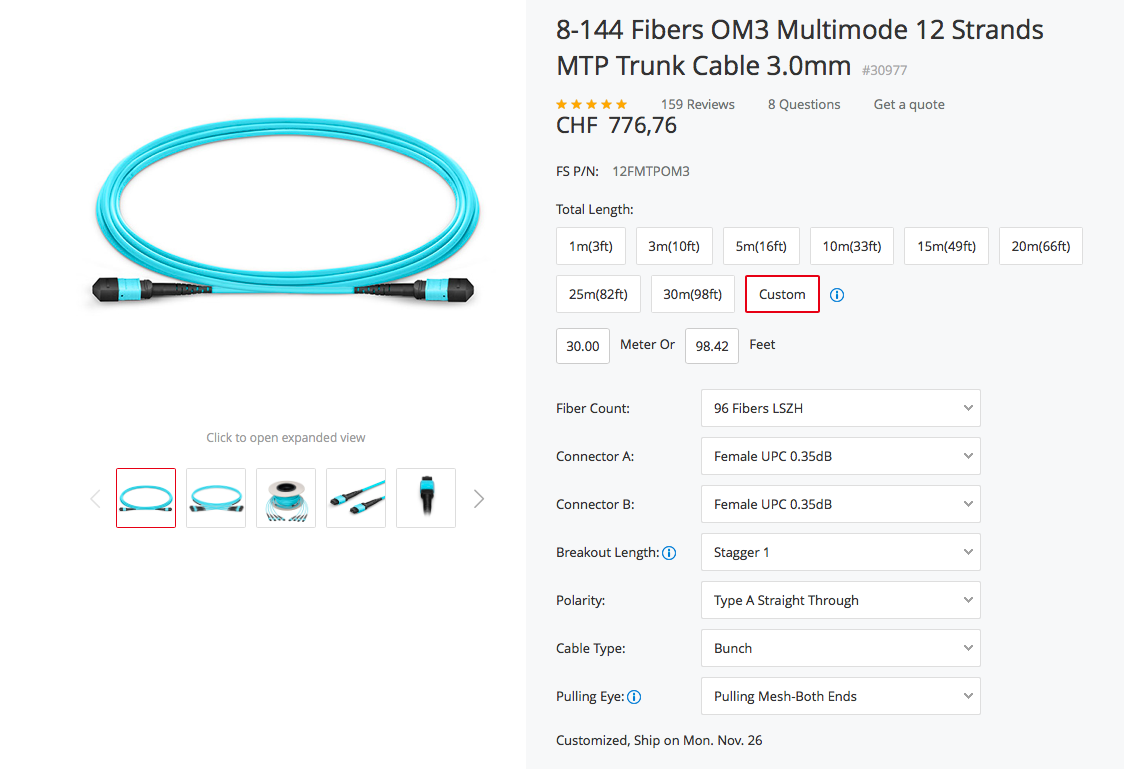 OM3 30 Meters
Source: https://www.fs.com/de/en/products/30977.html
OM3 80 Meters
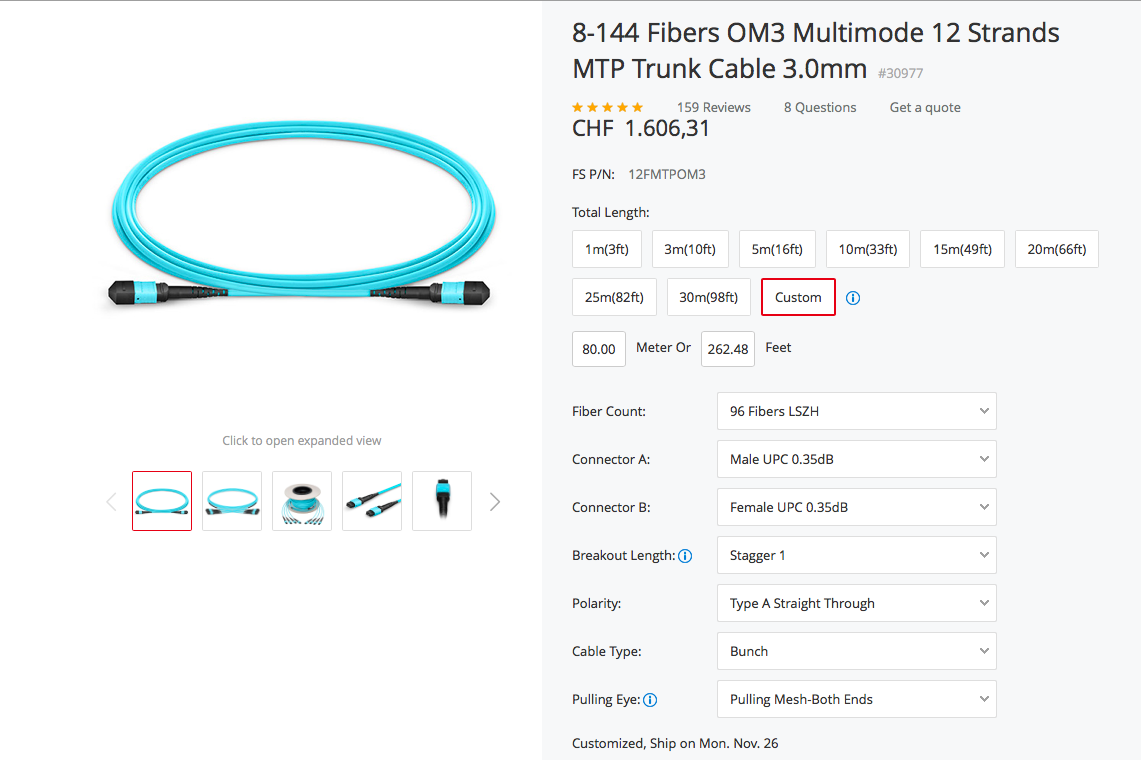 Source: https://www.fs.com/de/en/products/30977.html
OM4 30 Meters
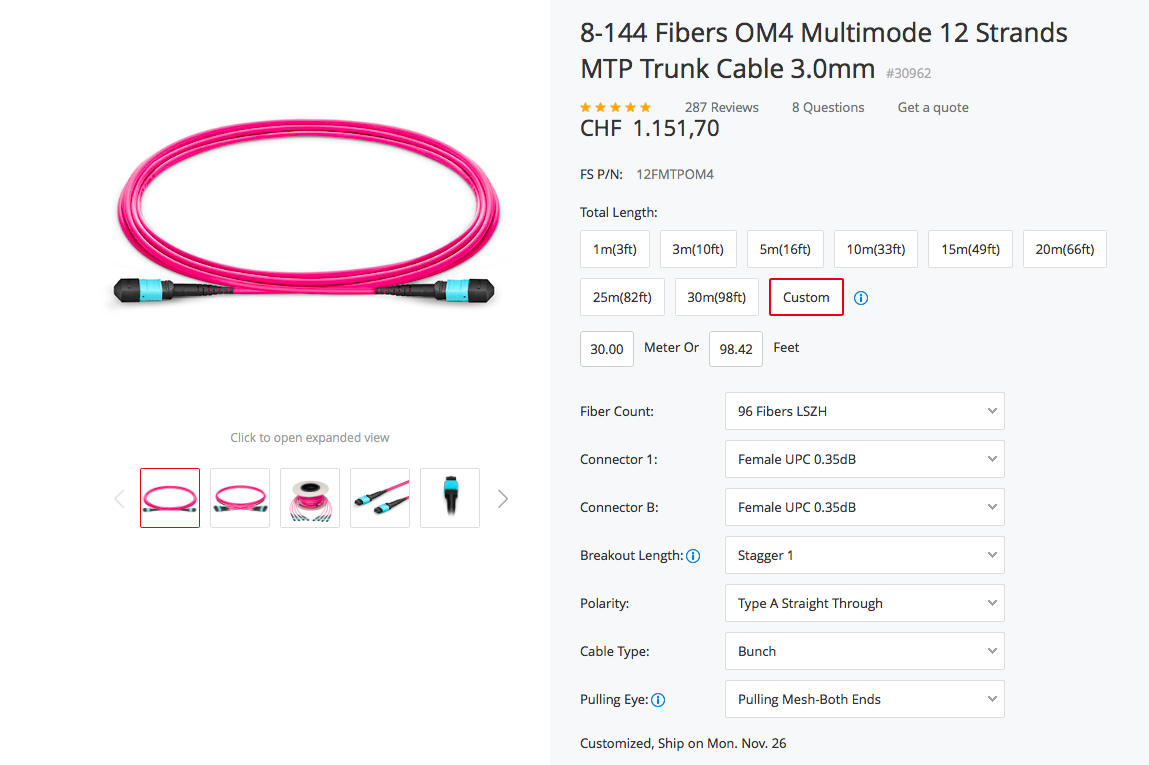 Source: https://www.fs.com/de/en/products/30962.html
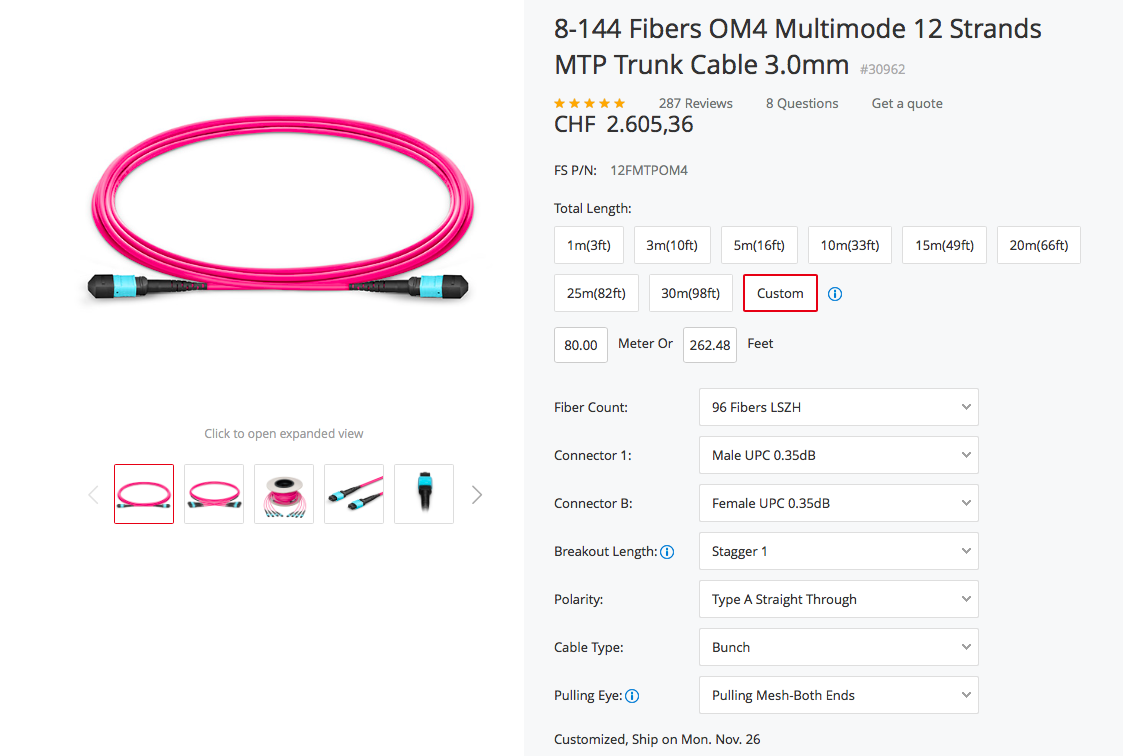 OM4 80 Meters
Source: https://www.fs.com/de/en/products/30962.html